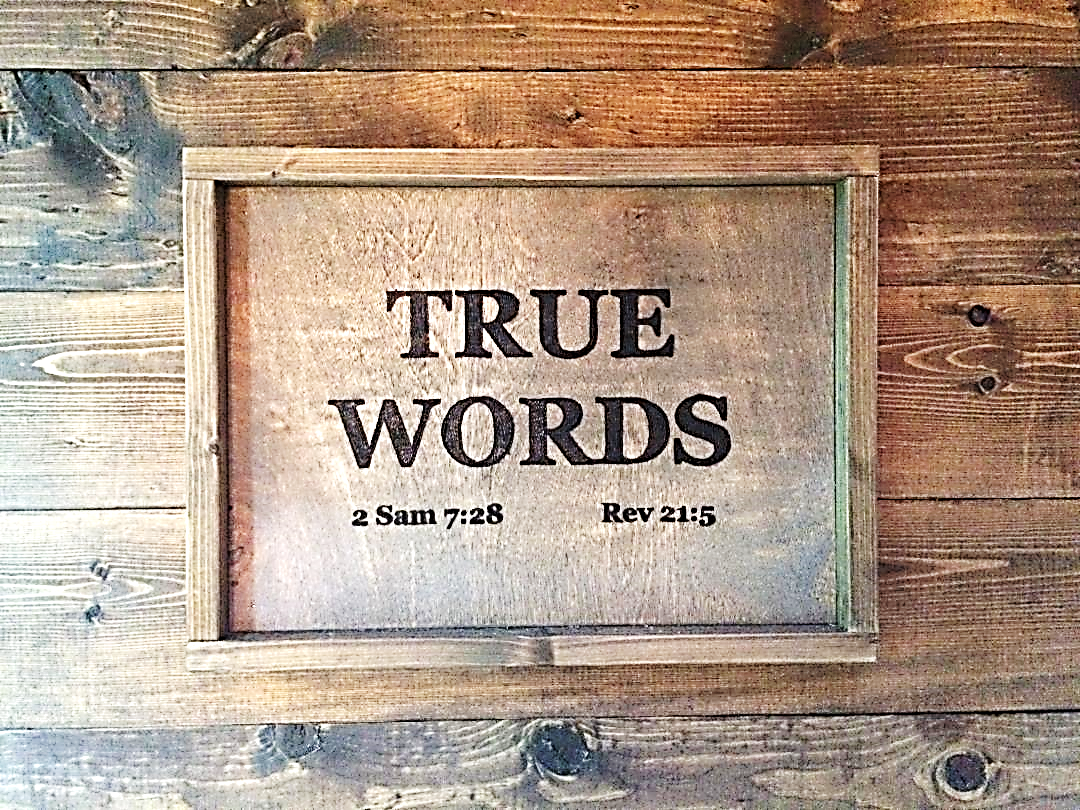 SERMON TITLE
Addicts, Dope Heads, Druggies, Stoners, and Junkies
Acts 26:24-25   And as he thus spake for himself, Festus said with a loud voice, Paul, thou art beside thyself; much learning doth make thee mad.  25 But he said, I am not mad, most noble Festus; but speak forth the words of truth and soberness.
True Words Christian Church
1 Peter 5:8-9   Be sober, be vigilant; because your adversary the devil, as a roaring lion, walketh about, seeking whom he may devour:  9 Whom resist stedfast in the faith, knowing that the same afflictions are accomplished in your brethren that are in the world.
True Words Christian Church
Titus 2:1-3   But speak thou the things which become sound doctrine:  2 That the aged men be sober, grave, temperate, sound in faith, in charity, in patience.  3 The aged women likewise, that they be in behaviour as becometh holiness, not false accusers, not given to much wine, teachers of good things;
True Words Christian Church
Titus 2:4-6   That they may teach the young women to be sober, to love their husbands, to love their children,  5 To be discreet, chaste, keepers at home, good, obedient to their own husbands, that the word of God be not blasphemed.  6 Young men likewise exhort to be sober minded.
True Words Christian Church
Titus 2:7-8   In all things shewing thyself a pattern of good works: in doctrine shewing uncorruptness, gravity, sincerity,  8 Sound speech, that cannot be condemned; that he that is of the contrary part may be ashamed, having no evil thing to say of you.
True Words Christian Church
Ephesians 5:14-16   Wherefore he saith, Awake thou that sleepest, and arise from the dead, and Christ shall give thee light.  15 See then that ye walk circumspectly, not as fools, but as wise,  16 Redeeming the time, because the days are evil.
True Words Christian Church
Ephesians 5:17-20   Wherefore be ye not unwise, but understanding what the will of the Lord is.  18 And be not drunk with wine, wherein is excess; but be filled with the Spirit;  19 Speaking to yourselves in psalms and hymns and spiritual songs, singing and making melody in your heart to the Lord;  20 Giving thanks always for all things unto God and the Father in the name of our Lord Jesus Christ;
True Words Christian Church
Isaiah 5:18-19   Woe unto them that draw iniquity with cords of vanity, and sin as it were with a cart rope:  19 That say, Let him make speed, and hasten his work, that we may see it: and let the counsel of the Holy One of Israel draw nigh and come, that we may know it!
True Words Christian Church
Isaiah 5:20   Woe unto them that call evil good, and good evil; that put darkness for light, and light for darkness; that put bitter for sweet, and sweet for bitter!
True Words Christian Church
Isaiah 5:21-23   Woe unto them that are wise in their own eyes, and prudent in their own sight!  22 Woe unto them that are mighty to drink wine, and men of strength to mingle strong drink:  23 Which justify the wicked for reward, and take away the righteousness of the righteous from him!
True Words Christian Church
Isaiah 5:24   Therefore as the fire devoureth the stubble, and the flame consumeth the chaff, so their root shall be as rottenness, and their blossom shall go up as dust: because they have cast away the law of the LORD of hosts, and despised the word of the Holy One of Israel.
True Words Christian Church
2 Thessalonians 3:10   For even when we were with you, this we commanded you, that if any would not work, neither should he eat.
True Words Christian Church
Jeremiah 21:8   And unto this people thou shalt say, Thus saith the LORD; Behold, I set before you the way of life, and the way of death.
True Words Christian Church
Jeremiah 22:5   But if ye will not hear these words, I swear by myself, saith the LORD, that this house shall become a desolation.
True Words Christian Church
Jeremiah 22:10-12   Weep ye not for the dead, neither bemoan him: but weep sore for him that goeth away: for he shall return no more, nor see his native country.  11 For thus saith the LORD touching Shallum the son of Josiah king of Judah, which reigned instead of Josiah his father, which went forth out of this place; He shall not return thither any more:  12 But he shall die in the place whither they have led him captive, and shall see this land no more.
True Words Christian Church
Jeremiah 22:13   Woe unto him that buildeth his house by unrighteousness, and his chambers by wrong; that useth his neighbour's service without wages, and giveth him not for his work;
True Words Christian Church
Jeremiah 22:17   But thine eyes and thine heart are not but for thy covetousness, and for to shed innocent blood, and for oppression, and for violence, to do it.
True Words Christian Church
Jeremiah 22:18-19   Therefore thus saith the LORD concerning Jehoiakim the son of Josiah king of Judah; They shall not lament for him, saying, Ah my brother! or, Ah sister! they shall not lament for him, saying, Ah lord! or, Ah his glory!  19 He shall be buried with the burial of an ass, drawn and cast forth beyond the gates of Jerusalem.
True Words Christian Church
Proverbs 8:13   The fear of the LORD is to hate evil: pride, and arrogancy, and the evil way, and the froward mouth, do I hate.
True Words Christian Church
Romans 12:9   Let love be without dissimulation. Abhor that which is evil; cleave to that which is good.
True Words Christian Church